ARTO SUPERIOREe CINGOLO SCAPOLARE
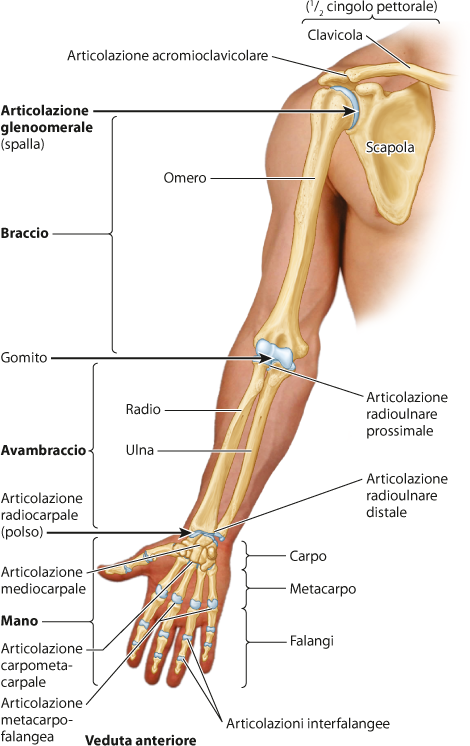 K.L. Moore, A.F. Dalley, A.M.R. Agur                                                                      Anatomia umana a orientamento clinico                                                           Copyright 2015 C.E.A. Casa Editrice Ambrosiana
ARTO SUPERIORE e CINGOLO SCAPOLARE
In senso Prossimo-Distale, vi si descrivono:
CLAVICOLA
SCAPOLA
OMERO (Braccio)
ULNA e RADIO (Avambraccio)
CARPO (Polso)
METACARPO e FALANGI (Mano)
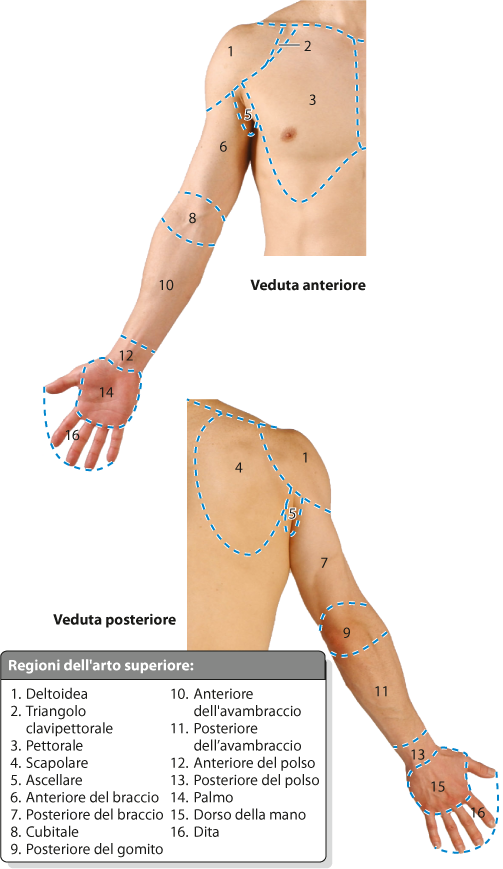 K.L. Moore, A.F. Dalley, A.M.R. Agur                                                                      Anatomia umana a orientamento clinico                                                           Copyright 2015 C.E.A. Casa Editrice Ambrosiana
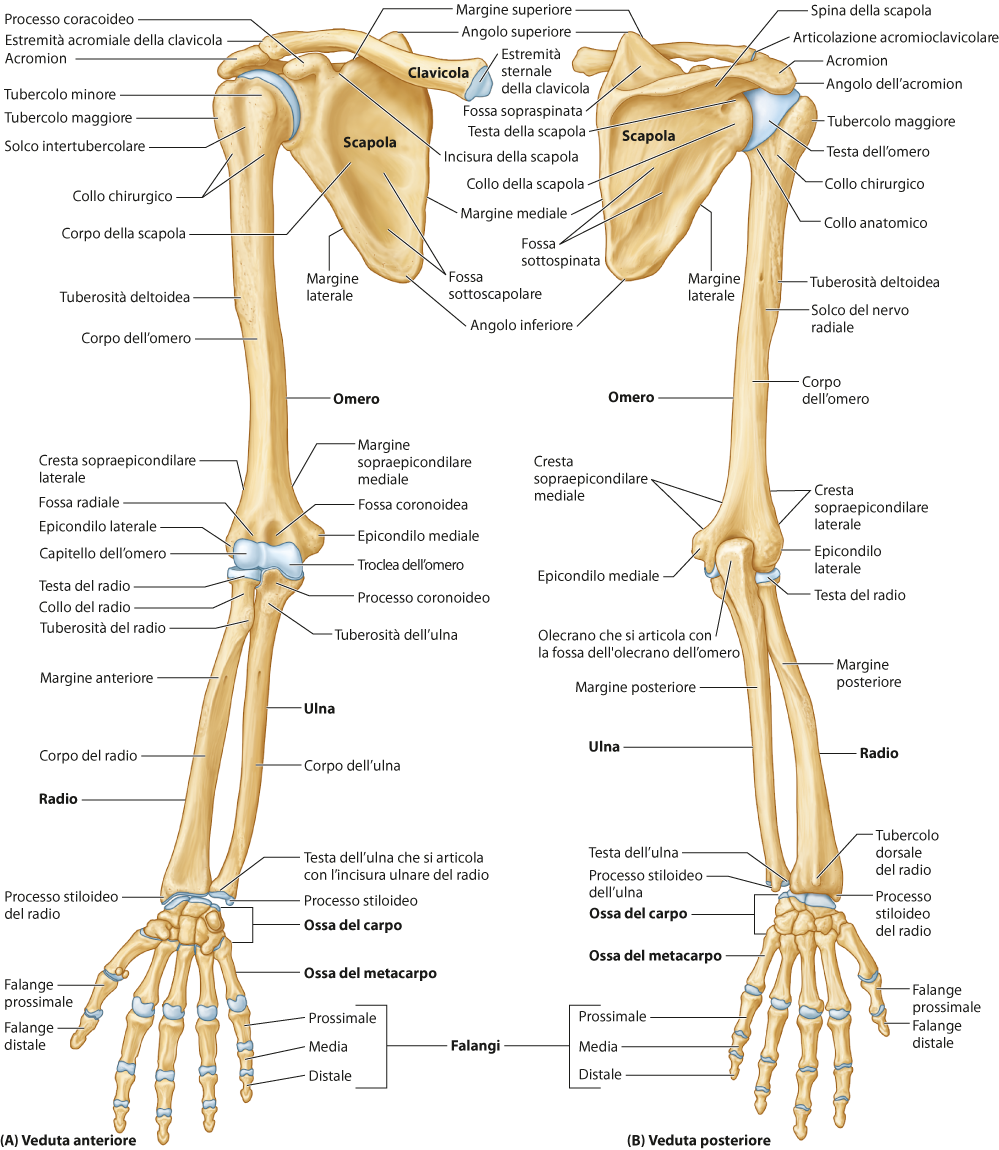 K.L. Moore, A.F. Dalley, A.M.R. Agur                                                                      Anatomia umana a orientamento clinico                                                           Copyright 2015 C.E.A. Casa Editrice Ambrosiana
COMPLESSO ARTICOLARE DELLA SPALLA
In tale dispositivo sono coinvolti :

CINGOLO SCAPOLARE con le relative ARTICOLAZIONI

ARTICOLAZIONE GLENO (SCAPOLO) – OMERALE

MUSCOLI
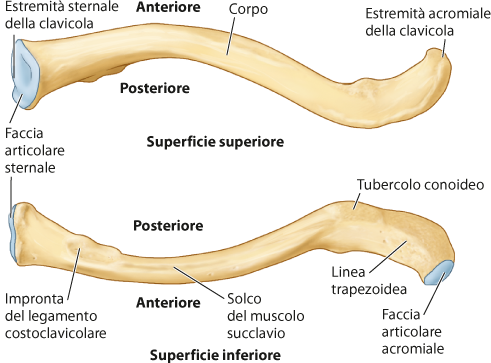 K.L. Moore, A.F. Dalley, A.M.R. Agur                                                                      Anatomia umana a orientamento clinico                                                           Copyright 2015 C.E.A. Casa Editrice Ambrosiana
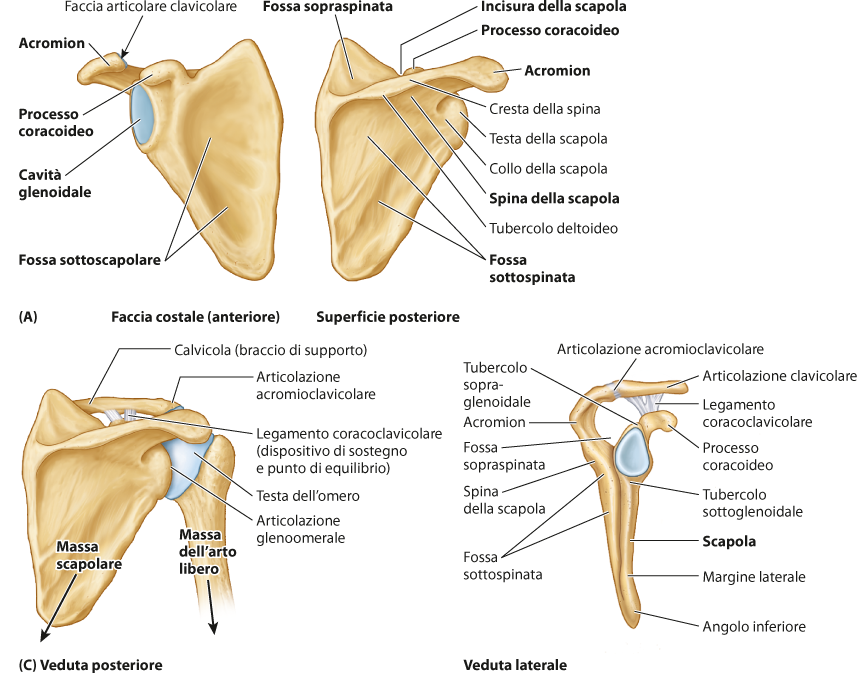 K.L. Moore, A.F. Dalley, A.M.R. Agur                                                                      Anatomia umana a orientamento clinico                                                           Copyright 2015 C.E.A. Casa Editrice Ambrosiana
ARTICOLAZIONI DEL CINGOLO SCAPOLARE
- CORACO-CLAVICOLARE: ARTRODIA con 
    LEGAMENTI CONOIDE e TRAPEZOIDE

  - ACROMIO-CLAVICOLARE: ARTRODIA con 
    LEGAMENTO ACROMIO-CLAVICOLARE

  - STERNO-CLAVICOLARE con correlata 
    articolazione COSTO-CLAVICOLARE (con 
    l’ omonimo LEGAMENTO)
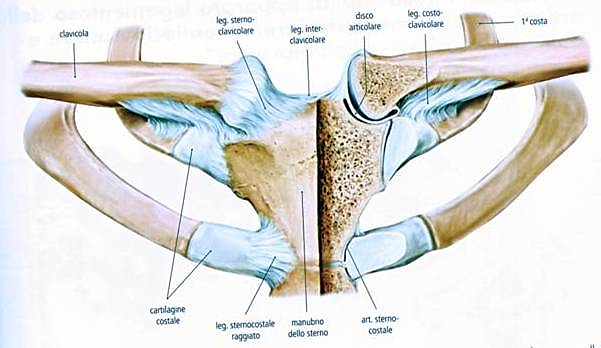 STERNO-
CLAVICOLARE
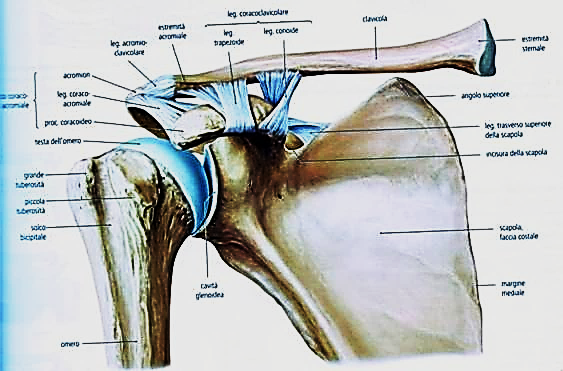 ACROMIO-
CLAVICOLARE
E
CORACO-CLAVICOLARE
ARTICOLAZIONI CORACO-CLAVICOLARE e ACROMIO-CLAVICOLARE
LEGAMENTO CORACO-CLAVICOLARE:
   - LEGAMENTO TRAPEZOIDE (Laterale)
   - LEGAMENTO CONOIDE (Mediale)
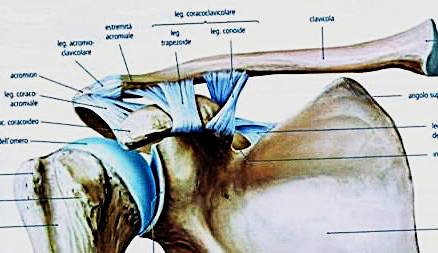 ARTICOLAZIONE STERNO-CLAVICOLARE
ARTICOLAZIONE “A SELLA” (anche se talune fonti parlano di «artrodia»).

CAPI ARTICOLARI:
   - CLAVICOLA: Estremità Sternale
   - STERNO: Incisura Clavicolare

CAPSULA e DISCO ARTICOLARI

LEGAMENTI:
   - STERNOCLAVICOLARI (Anteriore e       
                                           Posteriore)
  - INTERCLAVICOLARE

MOVIMENTI della CLAVICOLA (correlati ai movimenti dell’ Articolazione Scapolo-Omerale)
   - Innalzamento ed Abbassamento
   - Minima (ossia NON apprezzabile) Circonduzione
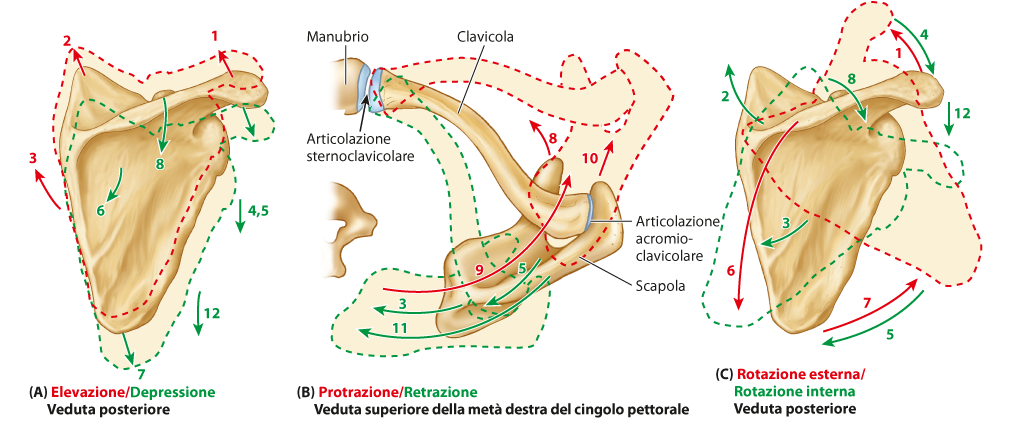 K.L. Moore, A.F. Dalley, A.M.R. Agur                                                                      Anatomia umana a orientamento clinico                                                           Copyright 2015 C.E.A. Casa Editrice Ambrosiana
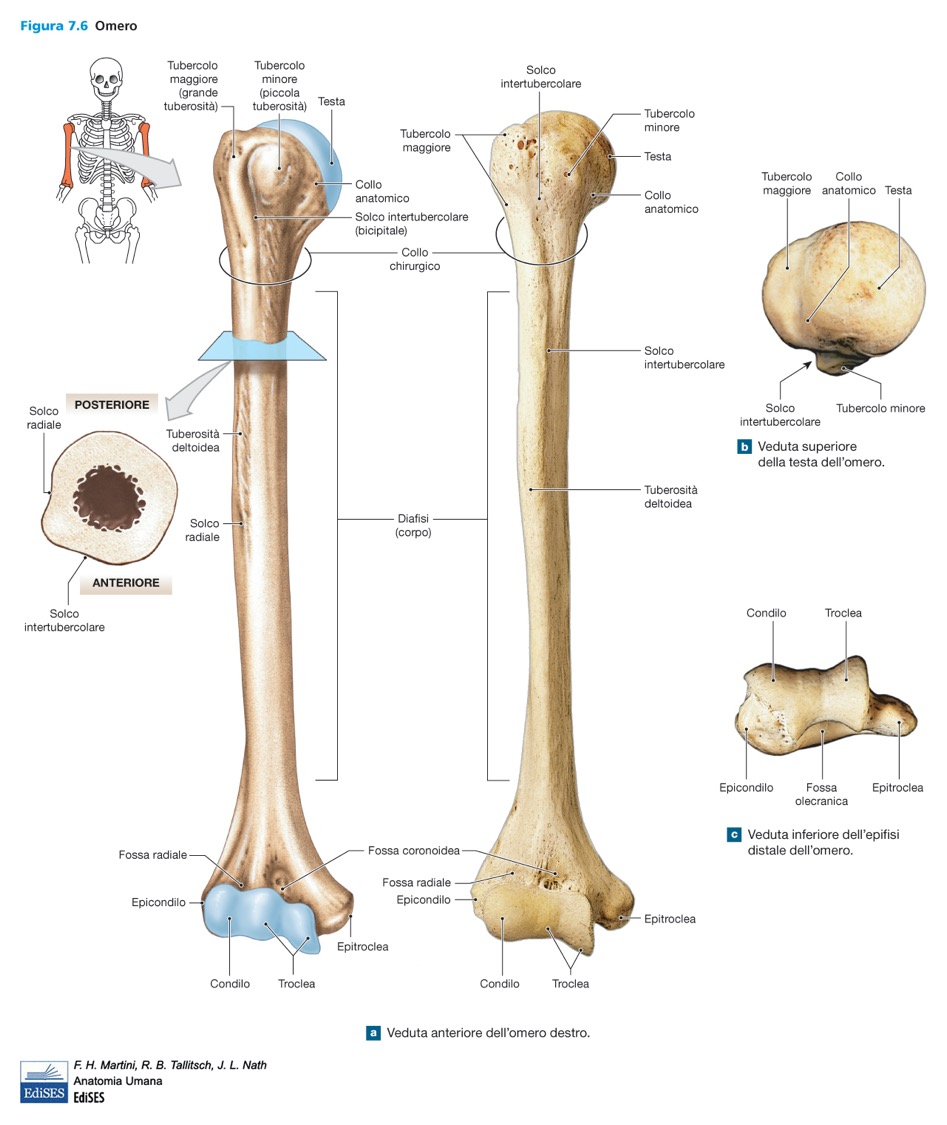 O M E R O
Proiezione
Anteriore
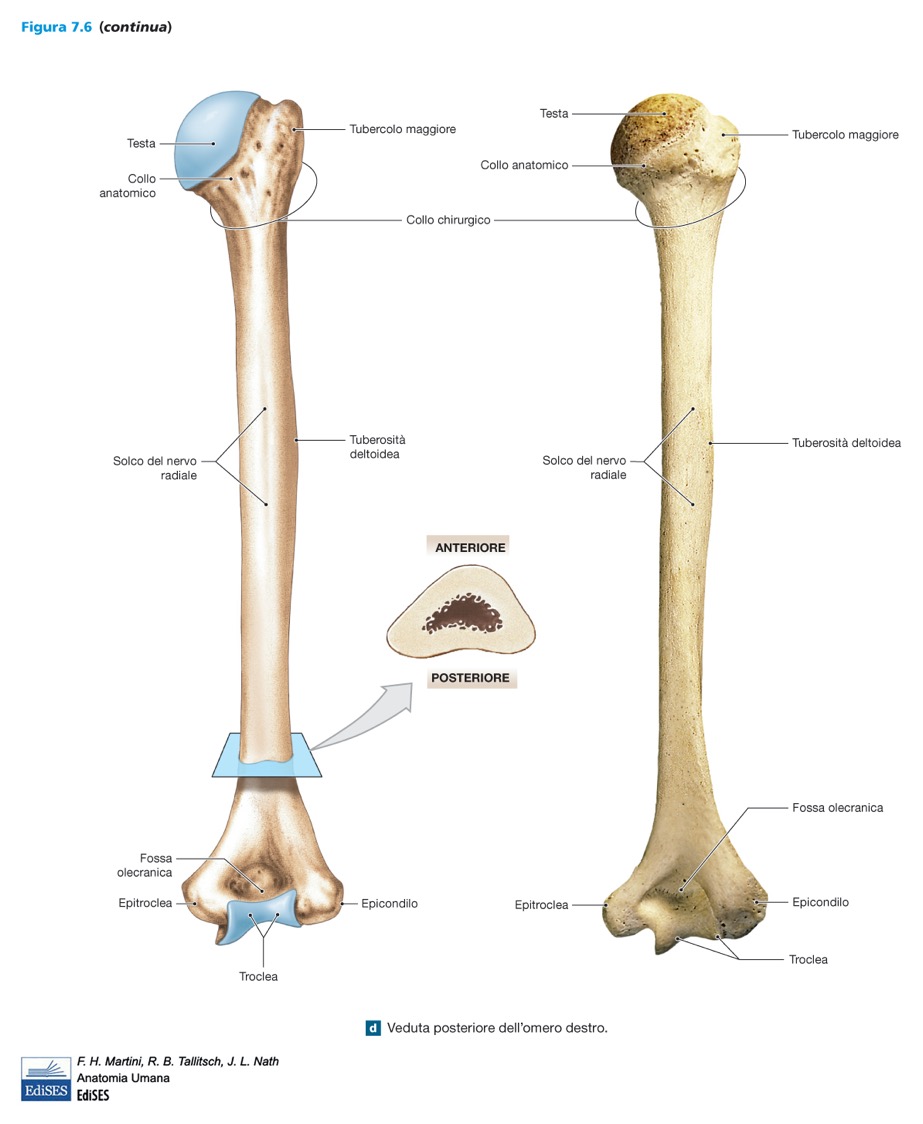 O M E R O
Proiezione
Posteriore
ARTICOLAZIONE SCAPOLO (GLENO-OMERALE
ENARTROSI

CAPI ARTICOLARI:
   - SCAPOLA: Cavità Glenoidea completata dal Labbro 
                      Glenoideo
   - OMERO: Testa Omerale

Articolazione stabilizzata da muscoli, in particolare dalla cosiddetta „Cuffia dei Rotatori“

Capsula rinforzata da LEGAMENTI:
   - GLENO-OMERALI (Superiore, Medio e 
                                   Inferiore)
  - CORACO-OMERALE
  - CORACO-ACROMIALE

MOVIMENTI: tutti quelli descritti nelle Generalità
ARTICOLAZIONE SCAPOLO-OMERALE: CAPI ARTICOLARI
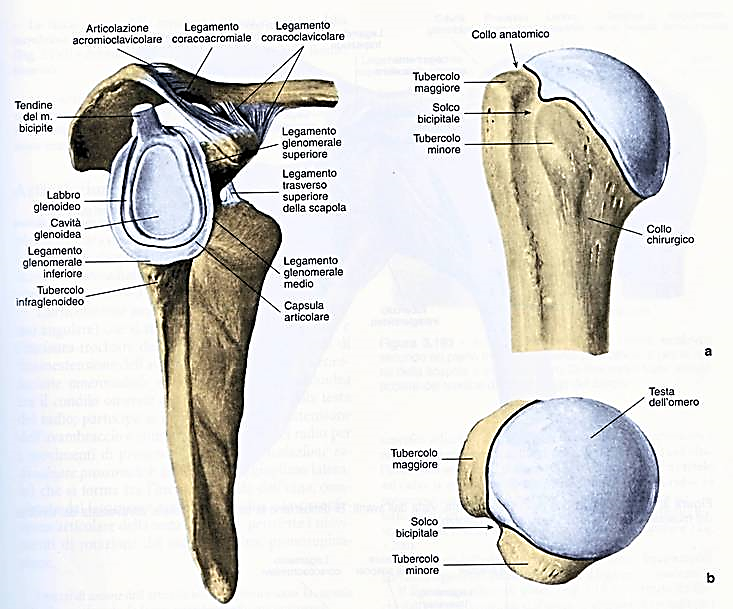 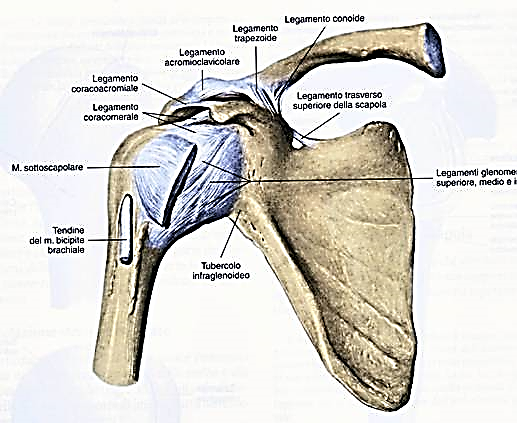 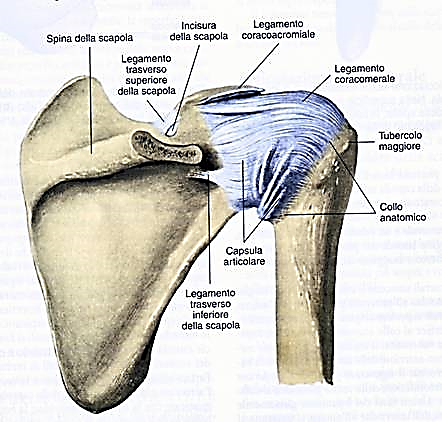 POSTERIORE
ANTERIORE
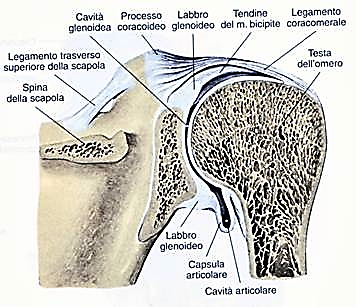 ARTICOLAZIONESCAPOLO (GLENO) -OMERALE
MUSCOLI ARTO SUPERIORE
MUSCOLI DELLA SPALLA
 MUSCOLI DEL BRACCIO
 MUSCOLI DELL’ AVAMBRACCIO
 MUSCOLI DELLA MANO
MUSCOLI CHE AGISCONO SUL COMPLESSO ARTICOLARE DELLA SPALLA
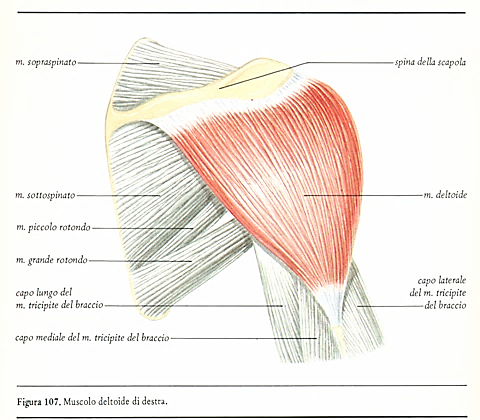 DELTOIDE
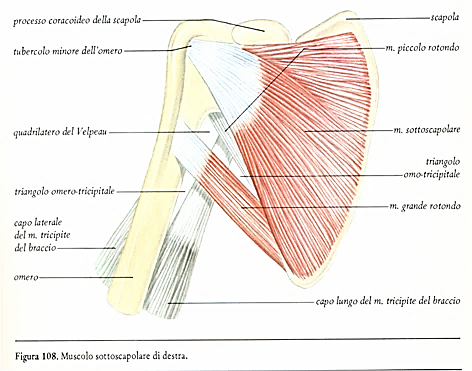 SOTTOSCAPOLARE 
e
GRANDE ROTONDO
11/12/21
MUSCOLI DELLA SPALLA (1)
MM. SOPRA- e SOTTOSPINATOGRANDE e PICCOLO ROTONDO
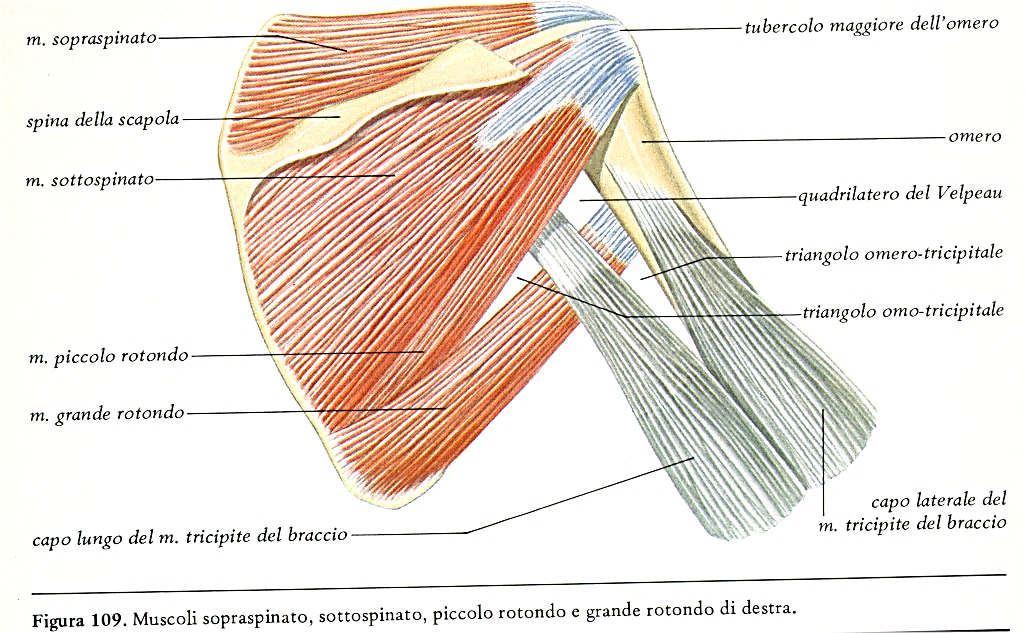 11/12/21
MUSCOLI DELLA SPALLA (2)
11/12/21
MUSCOLI DELLA SPALLA (3)
11/12/21
MUSCOLI SPINOAPPENDICOLARIStrato Superficiale
11/12/21
MUSCOLI SPINOAPPENDICOLARIStrato Profondo
11/12/21
MUSCOLO GRANDE  PETTORALE
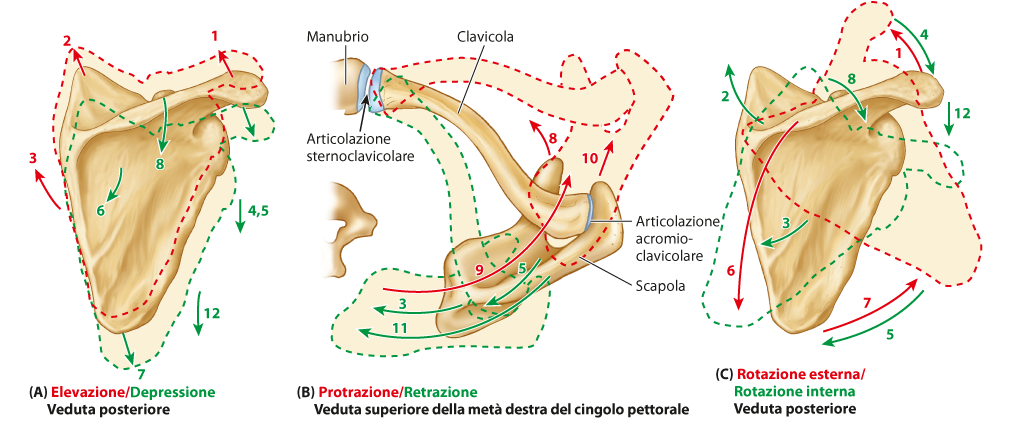 K.L. Moore, A.F. Dalley, A.M.R. Agur                                                                      Anatomia umana a orientamento clinico                                                           Copyright 2015 C.E.A. Casa Editrice Ambrosiana
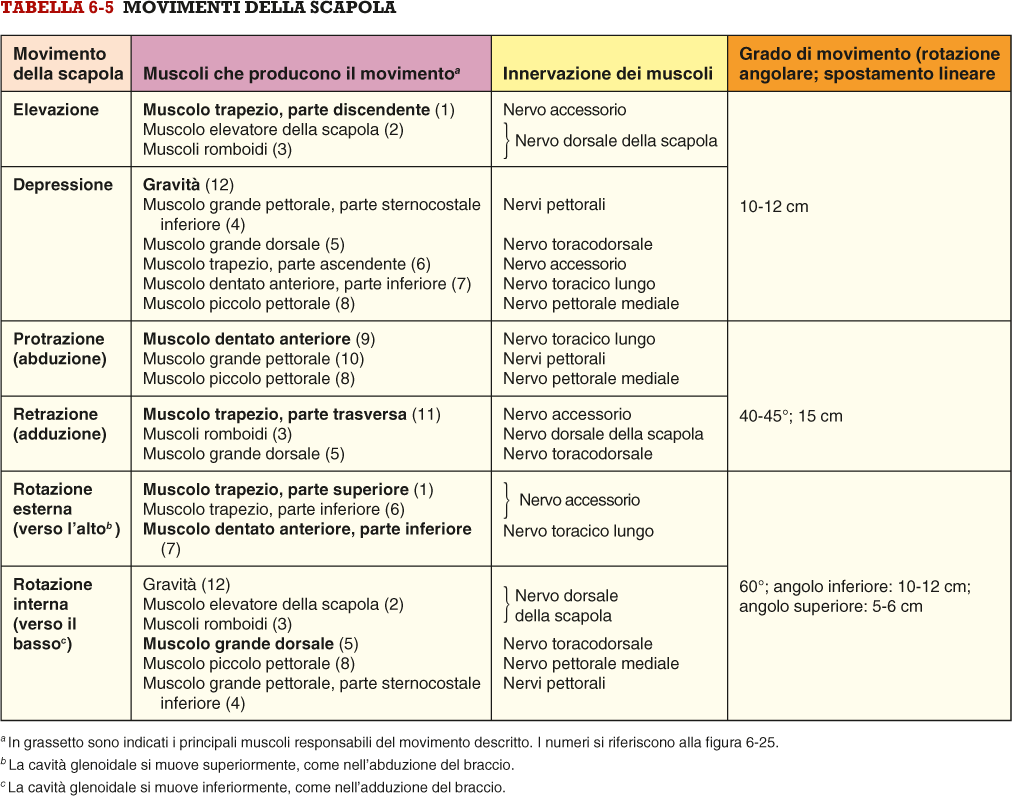 K.L. Moore, A.F. Dalley, A.M.R. Agur                                                                      Anatomia umana a orientamento clinico                                                           Copyright 2015 C.E.A. Casa Editrice Ambrosiana
AVAMBRACCIO
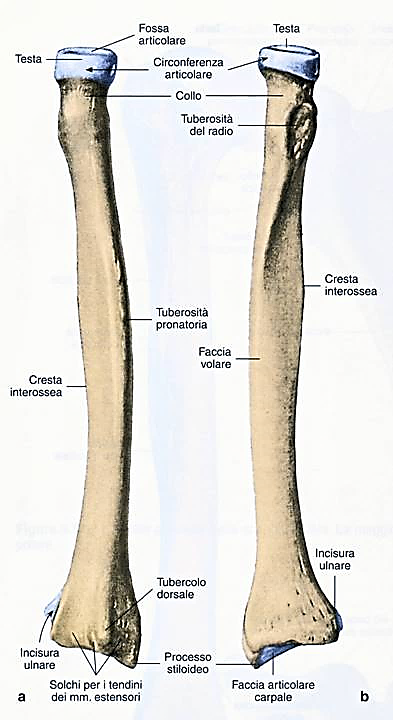 RADIO
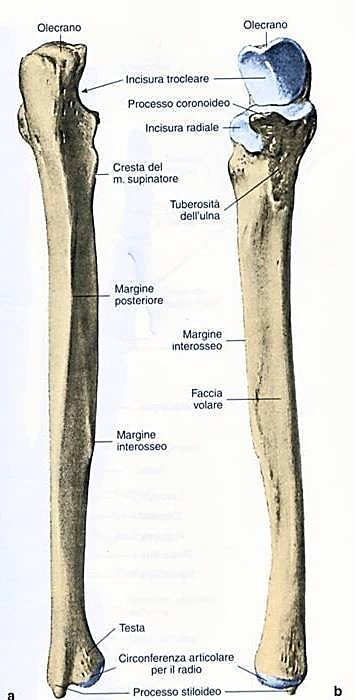 ANTERIORE
POSTERIORE
ANTERIORE
POSTERIORE
ULNA
COMPLESSO ARTICOLAREdelGOMITO
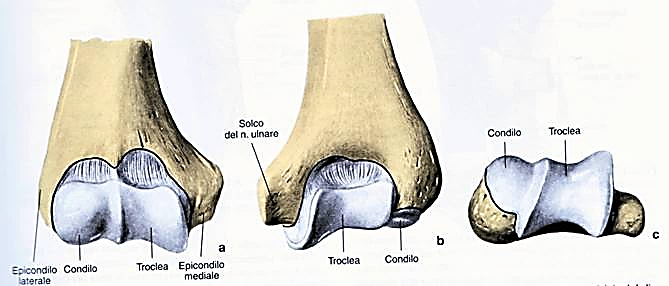 OMERALE 
(Capo
Prossimale)
GOMITO CAPI ARTICOLARI
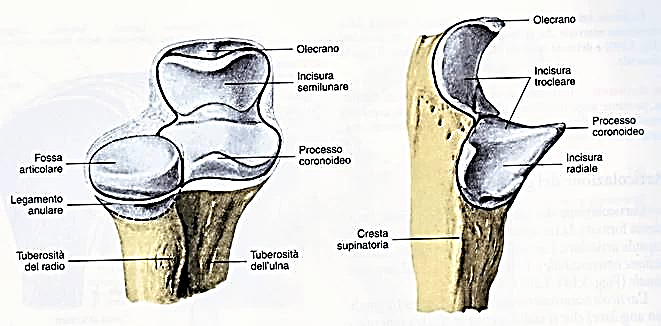 RADIALE e Ulnare (Capo Distale)
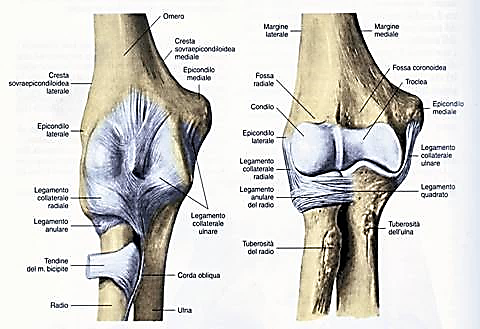 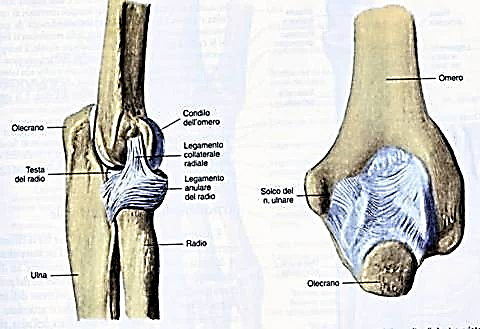 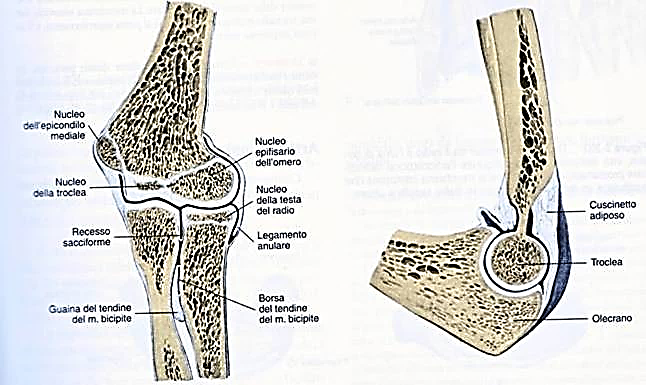 COMPLESSO ARTICOLARE del GOMITO
COMPLESSO ARTICOLARE DEL GOMITO
Comprende:
   ARTICOLAZIONE OMERO-RADIALE
   ARTICOLAZIONE OMERO-ULNARE
   ARTICOLAZIONE RADIO-ULNARE Prossimale

CAPI ARTICOLARI :
   - OMERO: Condilo e Troclea
   - RADIO: Fossa Articolare della Testa
   - ULNA: Olecrano

CAPSULA : le racchiude tutte e tre

LEGAMENTI: 
    - Collaterale Ulnare
    - Collaterale Radiale
    - Anulare del Radio

MOVIMENTI:
     - Flessione ed Estensione (tra omero e ulna-radio)
     - Rotazione definita Pronazione e Supinazione (Radio-Ulnare).
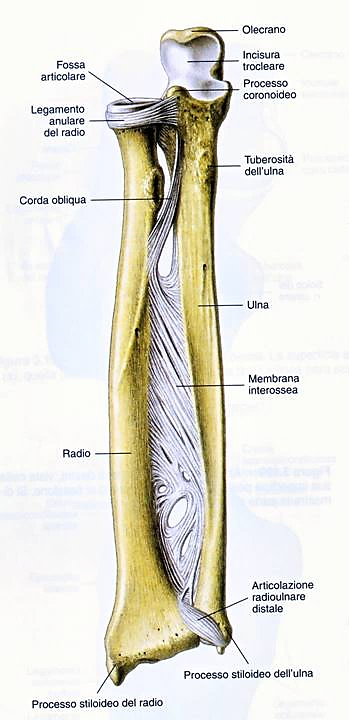 ARTICOLAZIONIRADIO-ULNARI
ARTICOLAZIONE RADIO-ULNARE DISTALE
TROCOIDE (Ginglimo Laterale)

CAPI ARTICOLARI nelle Epifisi Distali
   - Ulna: Circonferenza Articolare della Testa
   - Radio: Incisura Ulnare

CAPSULA ARTICOLARE con 
   DISCO ARTICOLARE

MOVIMENTI:
   - Rotazione definita Pronazione e Supinazione
MUSCOLI DEL BRACCIO
ANTERIORI, NELLA LOGGIA OSTEO-FASCIALE ANTERIORE DEL BRACCIO

POSTERIORI, NELLA LOGGIA OSTEO-FASCIALE POSTERIORE DEL BRACCIO

Le due logge sono separate dai due SETTI INTERMUSCOLARI LATERALE e MEDIALE, derivanti dalla FASCIA BRACHIALE
11/12/21
M. BICIPITE BRACHIALE
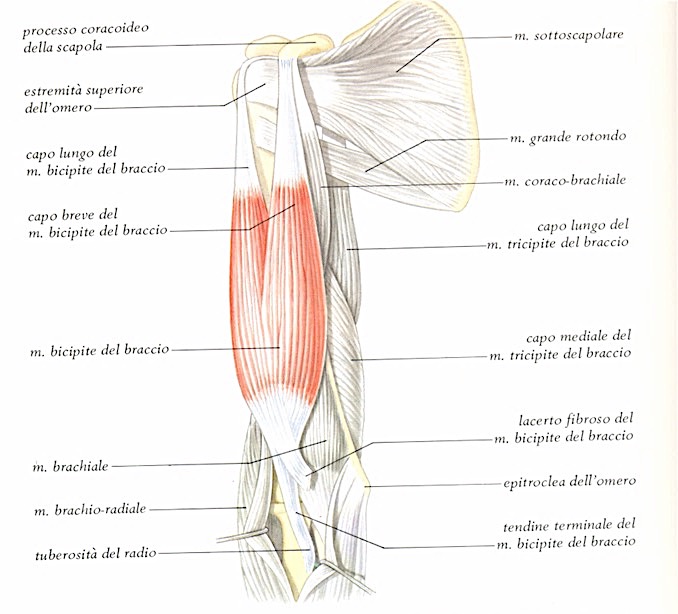 11/12/21
MM. CORACOBRACHIALE e BRACHIALE
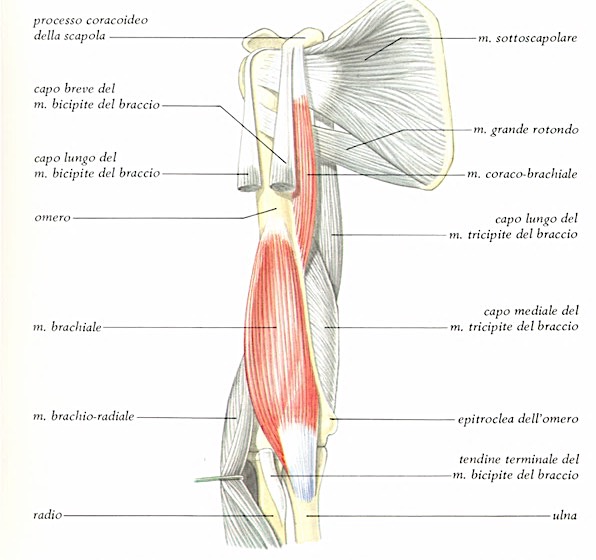 11/12/21
MUSCOLI ANTERIORI DEL BRACCIO
11/12/21
M. TRICIPITE BRACHIALE e ANCONEO
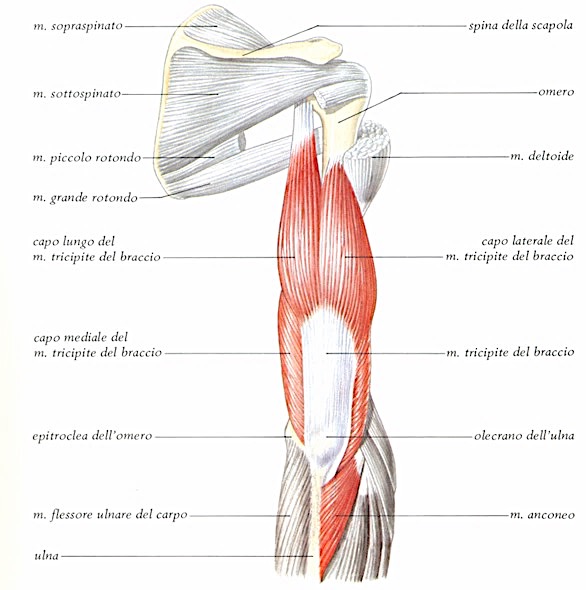 11/12/21
MUSCOLI POSTERIORI DEL BRACCIO
11/12/21
CAVITÀ  ASCELLARE
È una profonda depressione alla radice dell’ arto superiore

Può essere schematizzata come una PIRAMIDE QUADRANGOLARE con APICE diretto in ALTO e MEDIALMENTE ed una BASE INFERIORMENTE
11/12/21
CAVITA’ ASCELLARE in PROIEZIONE PARASAGITTALE
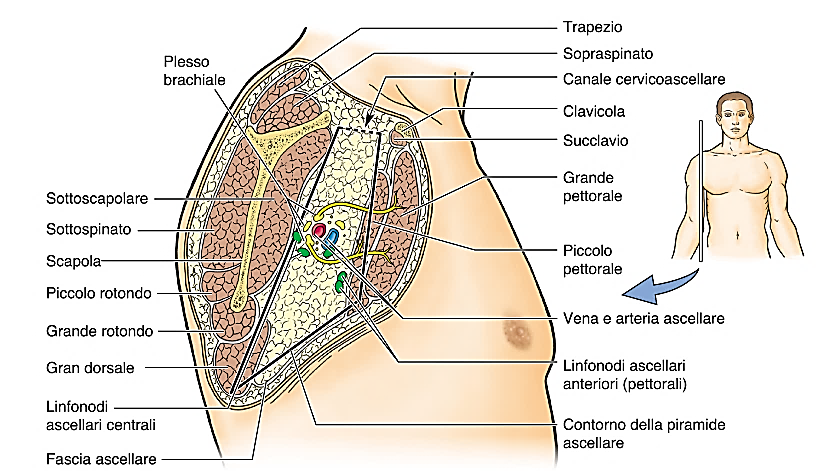 11/12/21
CARPO e MANO
ANTERIORE
POSTERIORE
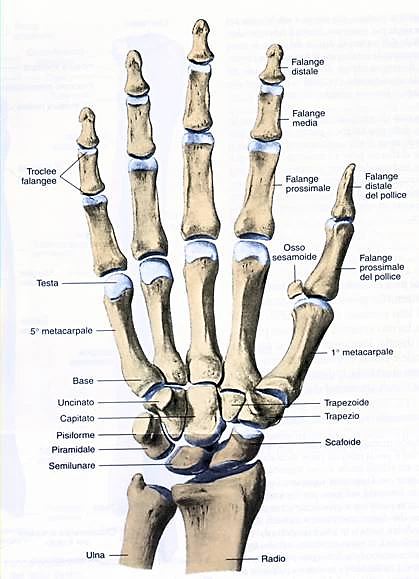 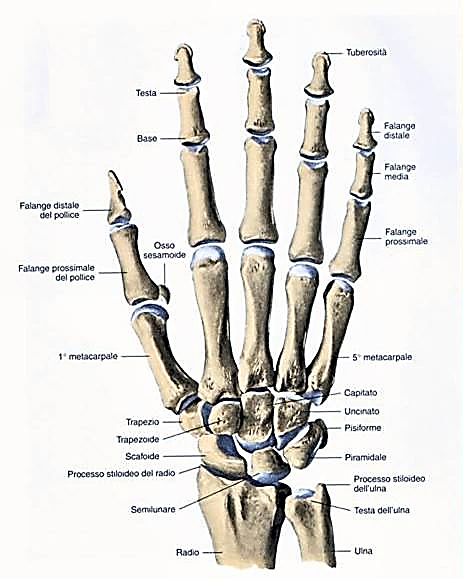 C A R P O
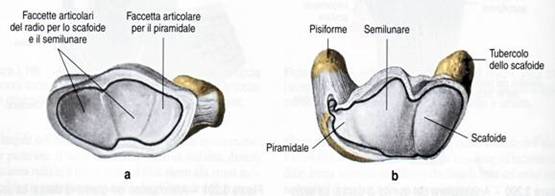 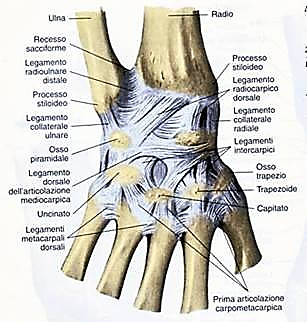 RADIALE
CARPALE
ARTICOLAZIONERADIO-CARPALE
POSTERIORE
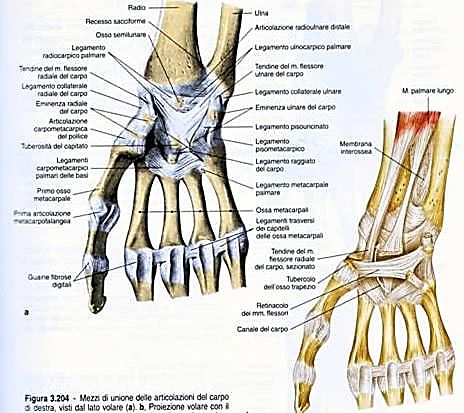 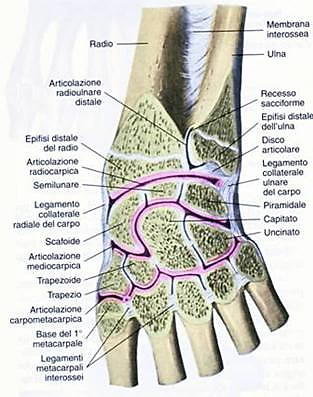 ANTERIORE
ARTICOLAZIONE RADIO-CARPALE (CARPICA)
CONDILOARTROSI

CAPI ARTICOLARI
   - Radio: Faccia Articolare Carpale
   - Carpo: Scafoide, Semilunare e Piramidale

CAPSULA ARTICOLARE

LEGAMENTI:
   - Radio-Carpale Palmare e Dorsale
   - Ulno-Carpale Palmare e Dorsale
   - Collaterali Radiale ed Ulnare
   - Retinacolo dei MM.Flessori (Leg. TRASVERSO del CARPO)

MOVIMENTI: 
   - Flessione ed Estensione
   - Adduzione ed Abduzione
   - Circonduzione
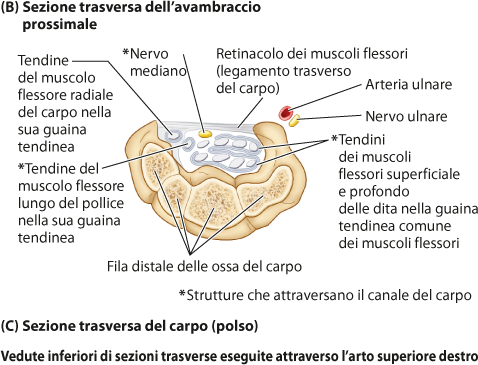 K.L. Moore, A.F. Dalley, A.M.R. Agur                                                                      Anatomia umana a orientamento clinico                                                           Copyright 2015 C.E.A. Casa Editrice Ambrosiana
MUSCOLI DELL’ AVAMBRACCIO (1)
PRESENTANO I VENTRI CARNOSI NELLA PORZIONE PROSSIMALE, da cui si dipartono i TENDINI che raggiungono i rispettivi distretti di azione

RIVESTITI DALLA FASCIA ANTIBRACHIALE

LA FASCIA ANTIBRACHIALE SI ISPESSISCE A LIVELLO CARPALE A COSTITUIRE IL LEGAMENTO DORSALE DEL CARPO (posteriormente) ed il LEGAMENTO TRASVERSO DEL CARPO (anteriormente).
MUSCOLI DELL’ AVAMBRACCIO (2)
I TENDINI DEI MUSCOLI DELL’ AVAMBRACCIO SCORRONO IN GUAINE SINOVIALI CHE NE FACILITANO LO SCORRIMENTO DURANTE LA CONTRAZIONE DEI VENTRI CARNOSI

SI DISPONGONO IN PROSSIMITA’ DEI LEGAMENTI TRASVERSO DEL CARPO E DORSALE DEL CARPO
IL RAPPORTO DEL LEGAMENTO TRASVERSO DEL CARPO CON I TENDINI DEI MUSCOLI FLESSORI PUO’ PORTARE ALLA SINDROME DEL TUNNEL CARPALE
TENDINI E GUAINE TENDINEE
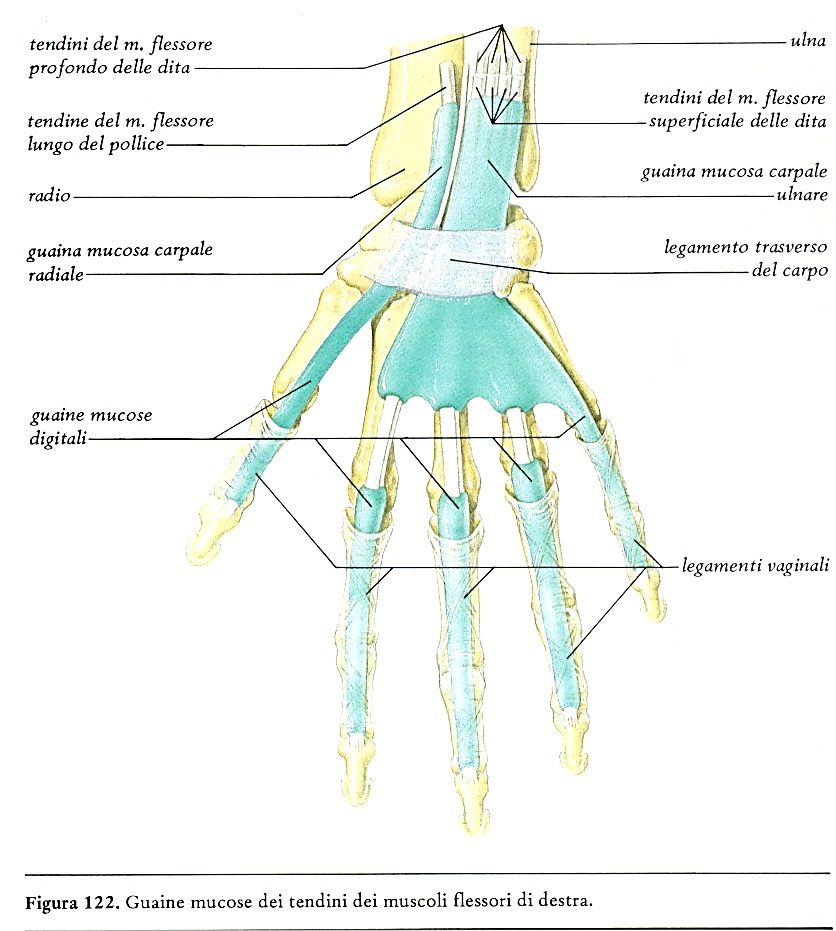 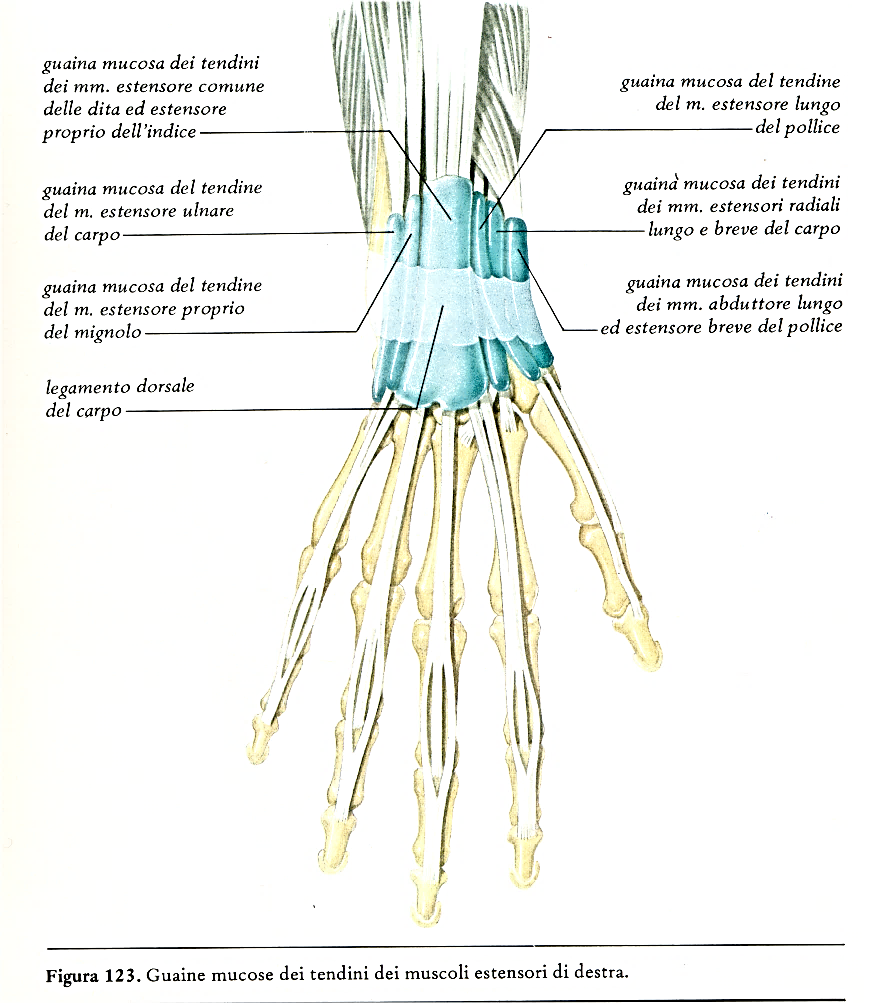 MUSCOLI DELL’ AVAMBRACCIO
Dal punto di vista topografico, si possono considerare:

MUSCOLI ANTERIORI
MUSCOLI LATERALI
MUSCOLI POSTERIORI

In linea di massima, gli anteriori sono flessori; i laterali (ad eccezione del M.BRACHIORADIALE) ed i posteriori sono estensori.
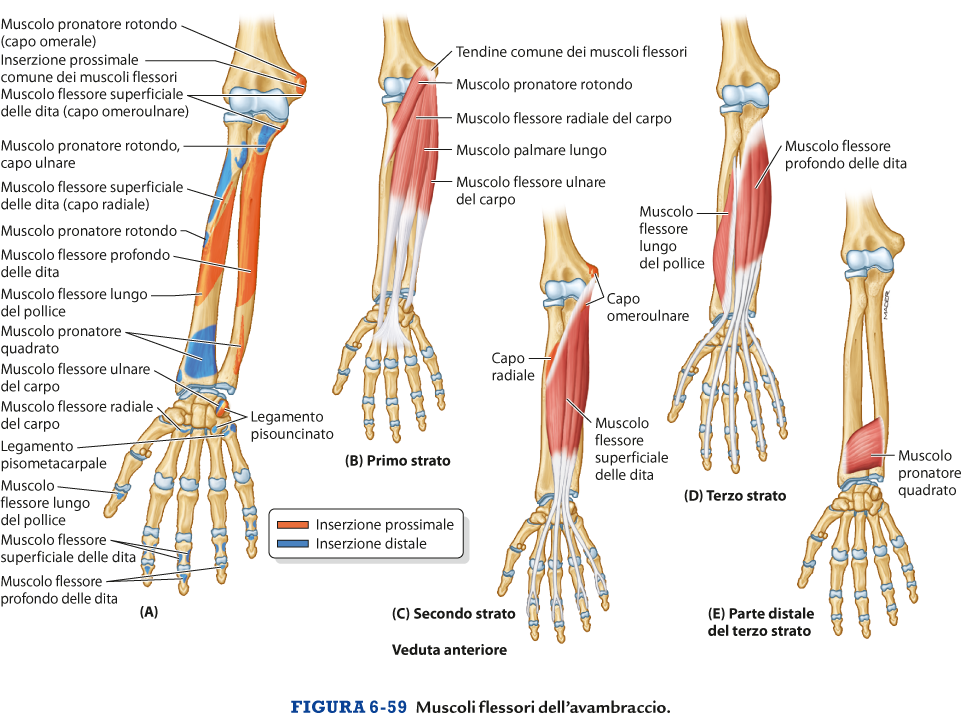 K.L. Moore, A.F. Dalley, A.M.R. Agur                                                                      Anatomia umana a orientamento clinico                                                           Copyright 2015 C.E.A. Casa Editrice Ambrosiana
MUSCOLI ANTERIORI DELL’ AVAMBRACCIODISPOSIZIONE IN PIANI (1)
PRIMO STRATO, SUPERFICIALE:
   MM. PRONATORE ROTONDO
           FLESSORE RADIALE DEL CARPO
           PALMARE LUNGO
           FLESSORE ULNARE DEL CARPO

SECONDO PIANO, INTERMEDIO:
   M. FLESSORE SUPERFICIALE DELLE DITA
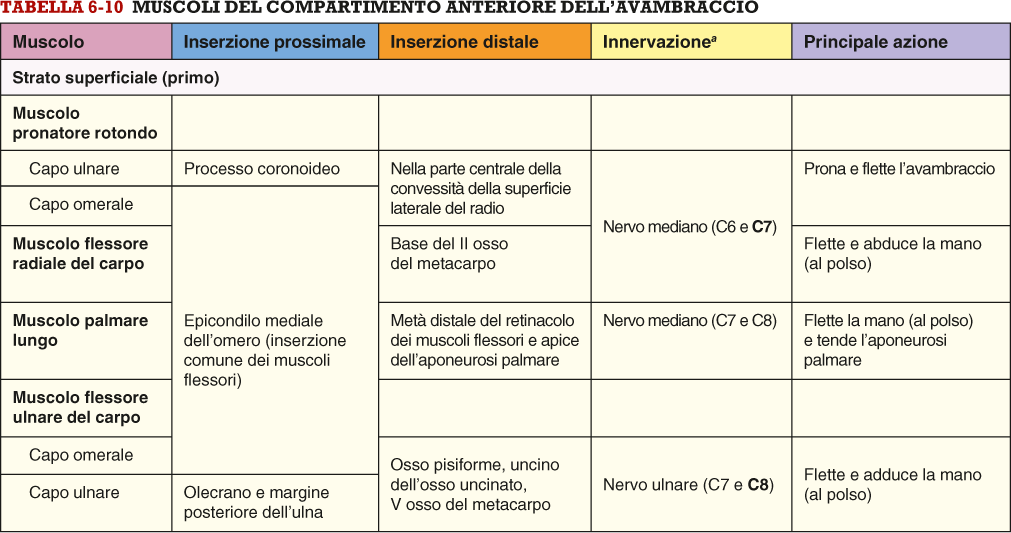 K.L. Moore, A.F. Dalley, A.M.R. Agur                                                                      Anatomia umana a orientamento clinico                                                           Copyright 2015 C.E.A. Casa Editrice Ambrosiana
MUSCOLI  ANTERIORI DELL’ AVAMBRACCIODISPOSIZIONE IN PIANI (2)
TERZO STRATO, PROFONDO:
   MM. FLESSORE PROFONDO DELLE DITA
           FLESSORE LUNGO DEL POLLICE
           PRONATORE QUADRATO
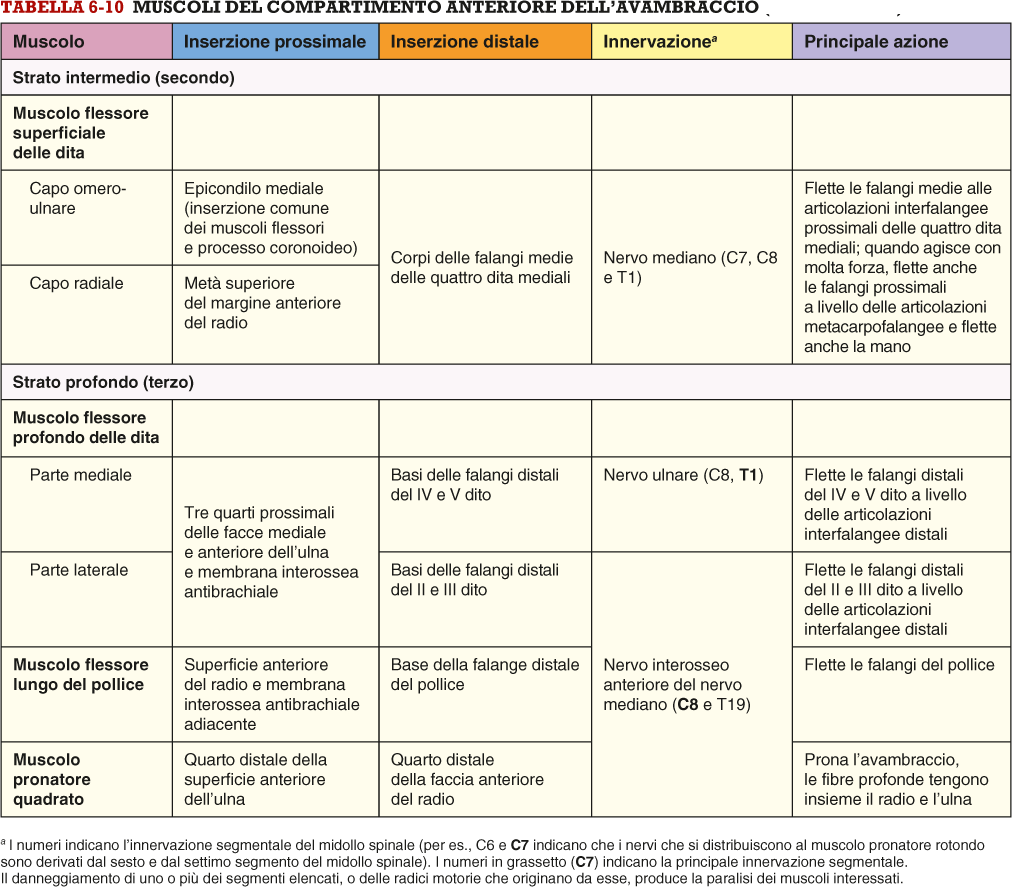 K.L. Moore, A.F. Dalley, A.M.R. Agur                                                                      Anatomia umana a orientamento clinico                                                           Copyright 2015 C.E.A. Casa Editrice Ambrosiana
MM. LATERALI DELL’ AVAMBRACCIO
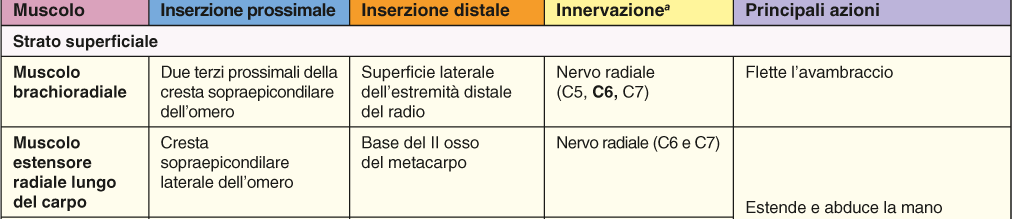 K.L. Moore, A.F. Dalley, A.M.R. Agur                                                                      Anatomia umana a orientamento clinico                                                           Copyright 2015 C.E.A. Casa Editrice Ambrosiana
MUSCOLI POSTERIORI DELL’ AVAMBRACCIODISPOSIZIONE IN PIANI
STRATO SUPERFICIALE:
   - M. ESTENSORE RADIALE BREVE DEL CARPO
   - M. ESTENSORE DELLE DITA
   - M. ESTENSORE DEL MIGNOLO
   - M. ESTENSORE ULNARE DEL CARPO
   
STRATO PROFONDO:
   - M. ESTENSORE BREVE DEL POLLICE
   - M. ESTENSORE PROPRIO DELL’ INDICE
   - M. ABDUTTORE LUNGO DEL POLLICE
   - M. SUPINATORE
   - M. ESTENSORE DELL’ INDICE
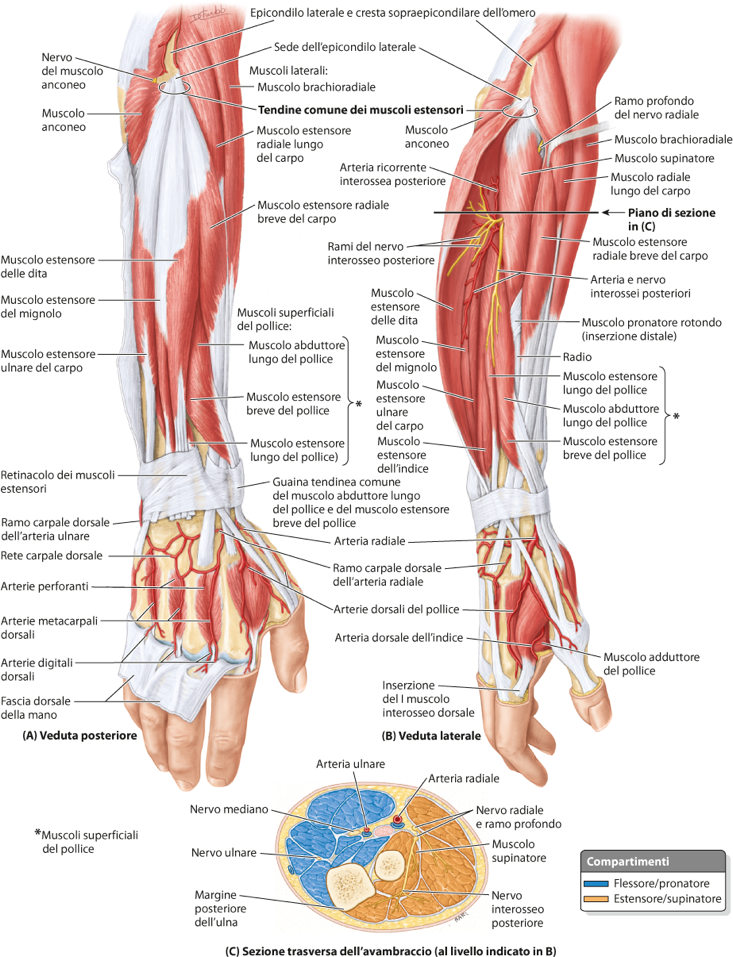 K.L. Moore, A.F. Dalley, A.M.R. Agur                                                                      Anatomia umana a orientamento clinico                                                           Copyright 2015 C.E.A. Casa Editrice Ambrosiana
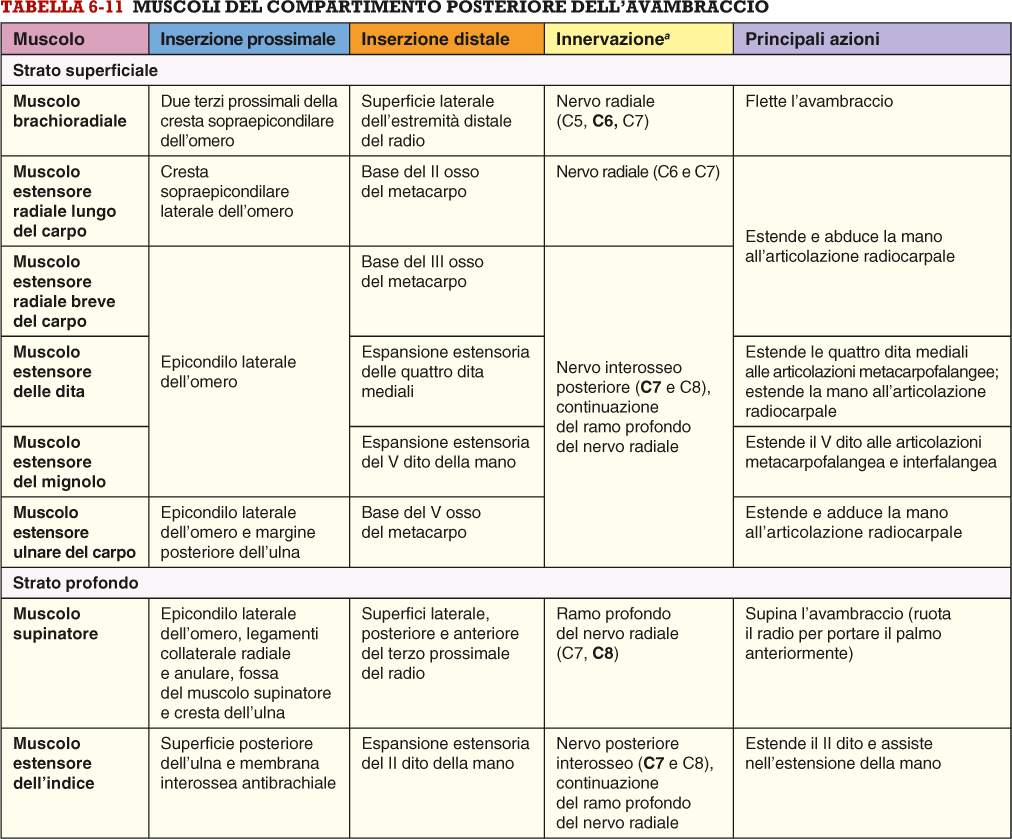 K.L. Moore, A.F. Dalley, A.M.R. Agur                                                                      Anatomia umana a orientamento clinico                                                           Copyright 2015 C.E.A. Casa Editrice Ambrosiana
MM. SUPERFICIALI POSTERIORI AVAMBRACCIO
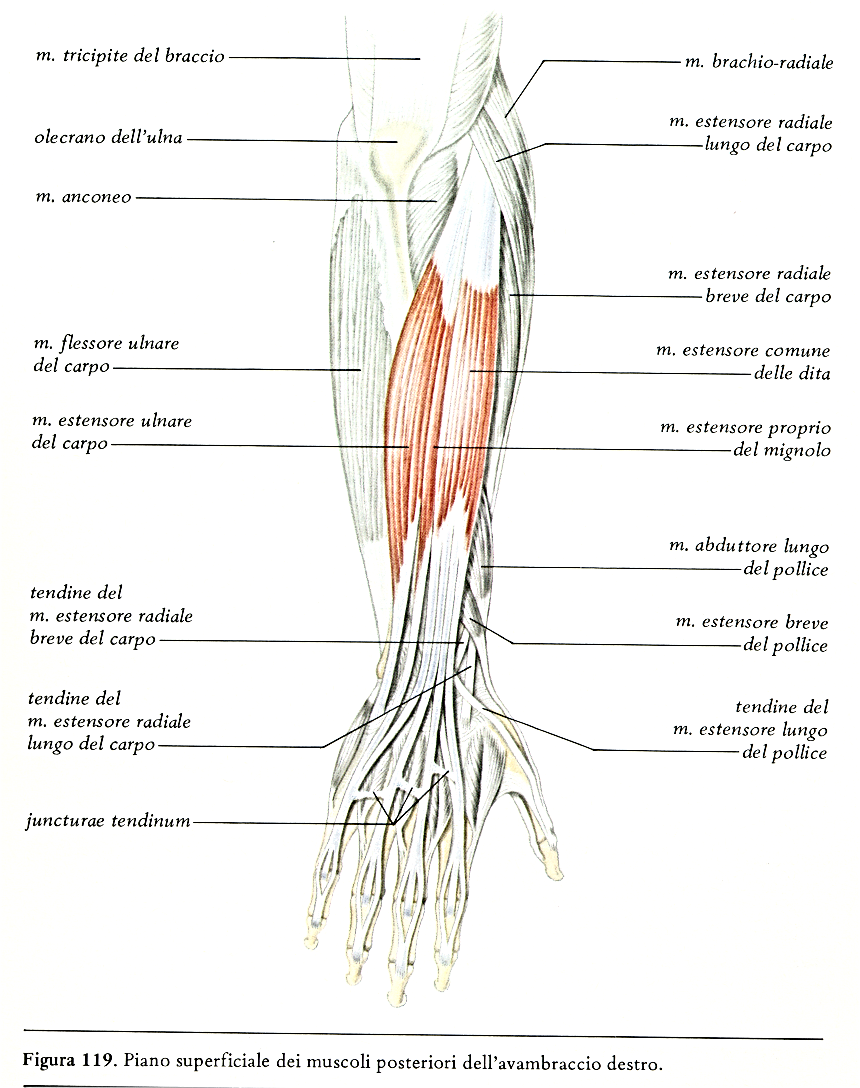 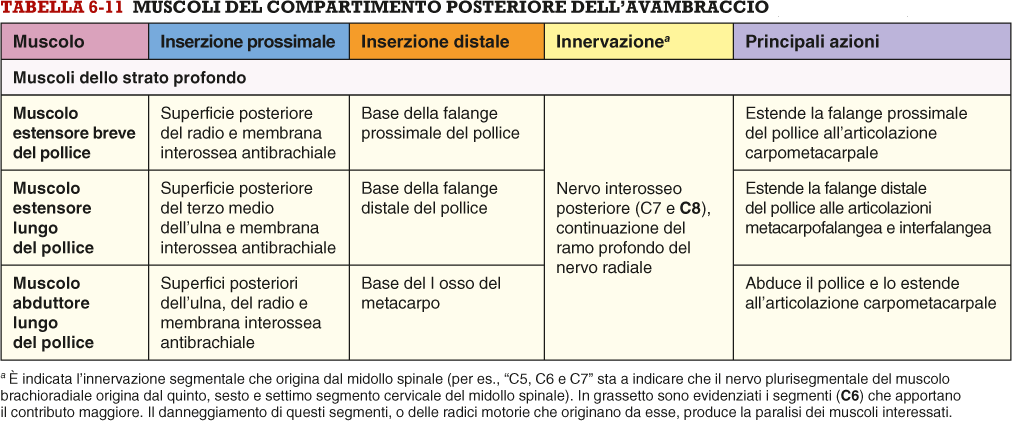 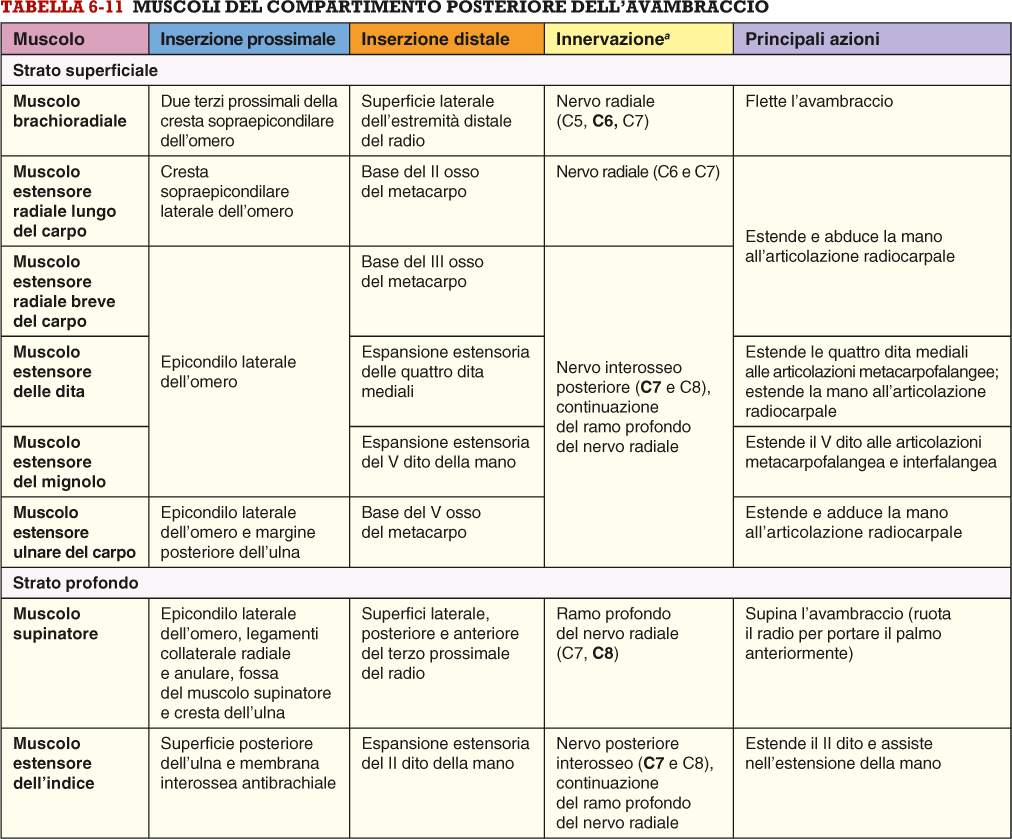 K.L. Moore, A.F. Dalley, A.M.R. Agur                                                                      Anatomia umana a orientamento clinico                                                           Copyright 2015 C.E.A. Casa Editrice Ambrosiana
MM. PROFONDI POSTERIORI AVAMBRACCIO
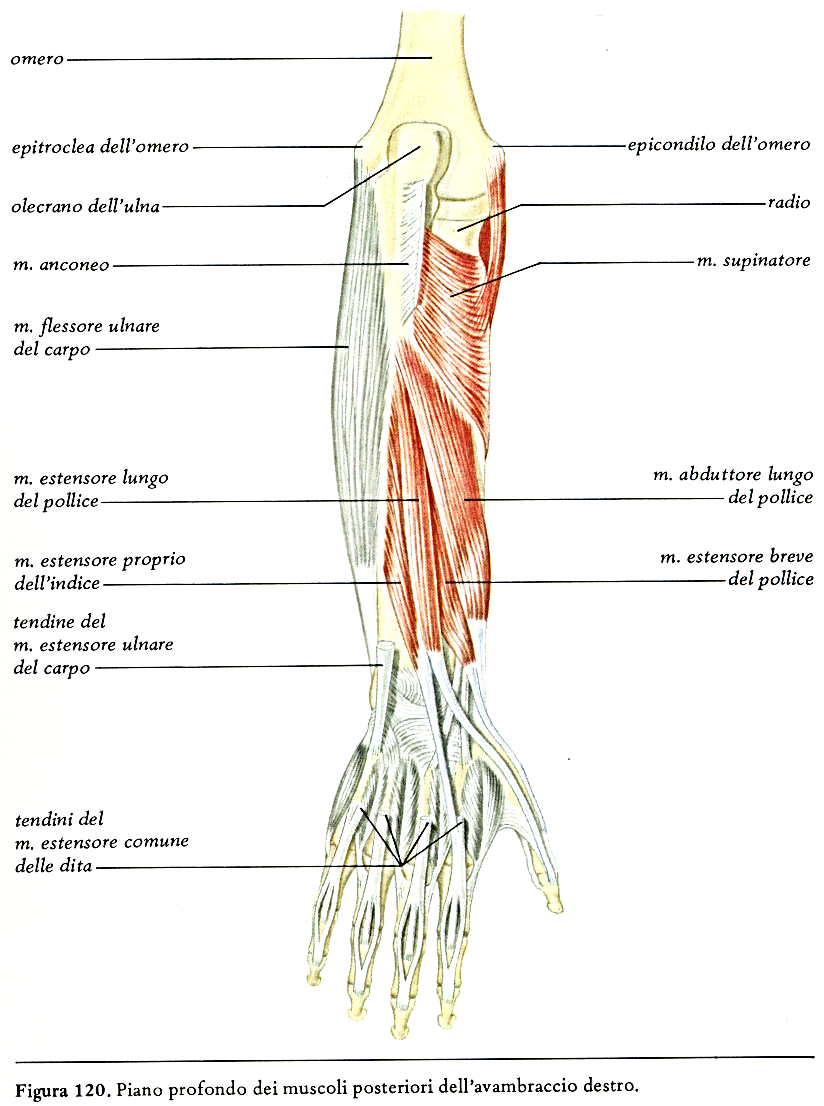 I DISPOSITIVI OSTEO-ARTRO-MUSCOLARI DELLA MANO SARANNO ESAMINATI IN SPECIFICI ARGOMENTI APPLICATIVI